Workshop Multidisciplinární a interdisciplinární spolupráce na téma:
„Příklady dobré praxe spolupráce
sociálních pracovníků obecních úřadů a Úřadu práce ČR“
Praha, 15. 6. 2017
1
Vize a koncepce sociální práce z pohledu MPSV
Mgr. Andrea Faltysová, DiS., MBA
Vedoucí oddělení koncepce sociální práce a vzdělávání
Odbor sociálních služeb, sociální práce a sociálního bydlení, MPSV
15. června 2017, Praha
VIZE
Profesionalizace výkonu sociální práce 
Sjednocení profese
Rozvoj profesionální identity sociálních pracovníků
Spolupráce se všemi rezorty působení sociálních pracovníků
Pozitivní obraz sociální práce
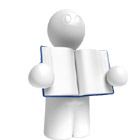 3
STRATEGIE
Profesní zákon
Novela zákona o sociálních službách a prováděcích předpisů
Katalog prací a správních činností
Sociální práce v oblasti sociálních služeb
Sociální práce ve zdravotnictví
Sociální práce ve školství
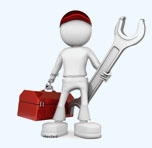 4
STRATEGIE
Sociální práce ve veřejné správě
Komunitní sociální práce
Sociální práce v oblasti sociálního bydlení
Systémové projekty
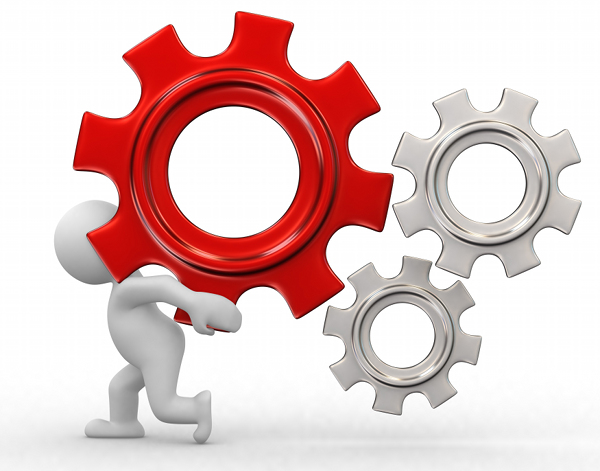 5
ZÁKON O SOCIÁLNÍCH PRACOVNÍCÍCH
Předpokládaná účinnost ???
Obsah              - vymezení předpokladů výkonu profese
	                   - registr sociálních pracovníků
	                   - možnost profesního růstu
	                   - samostatný výkon profese
	                   - celoživotní vzdělávání
	                   - akreditace oboru sociální práce 
	                   - pracoviště dobré praxe
	                   - profesní komora
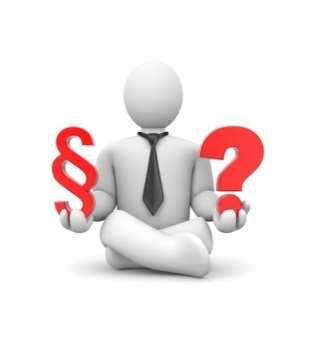 6
Děkuji za pozornost
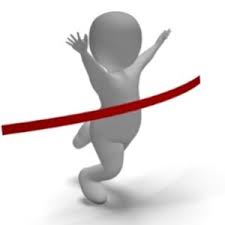